Michigan Exports
What does Michigan sell
to other countries?

How can we identifyMichigan’s BIGJobs?
Basic Income Generating Jobs
carol.gersmehl@gmail.com, 6th grade network, March 2, 2016
Which type of export brings the highest amount of money into Michigan?
Apparel
Electronics
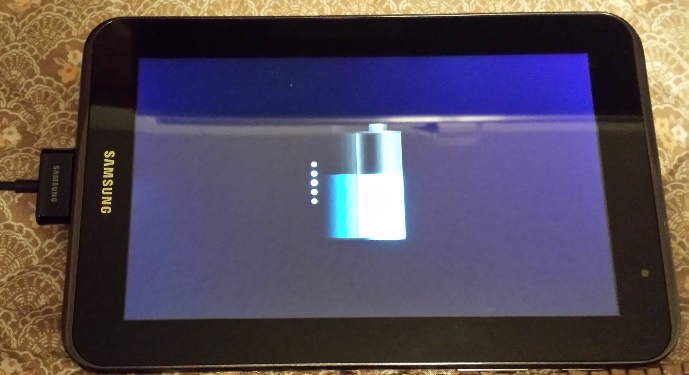 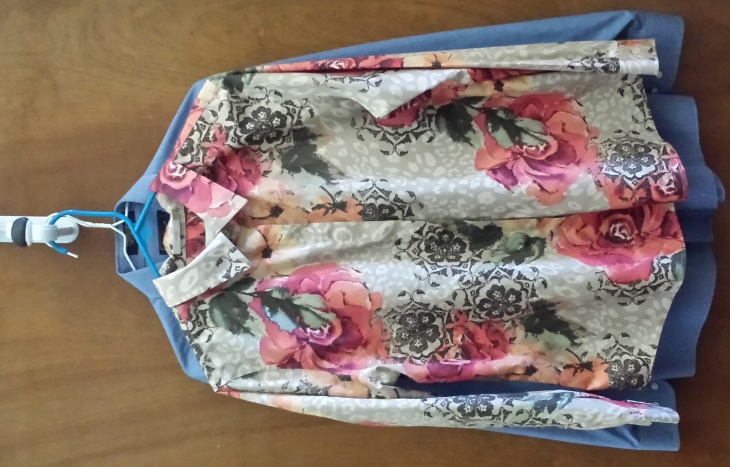 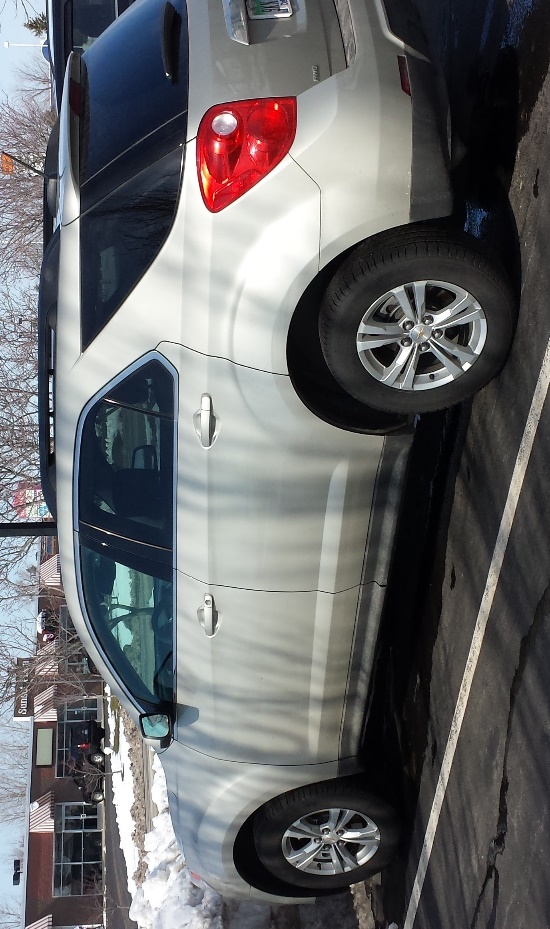 Furniture
Vehicles
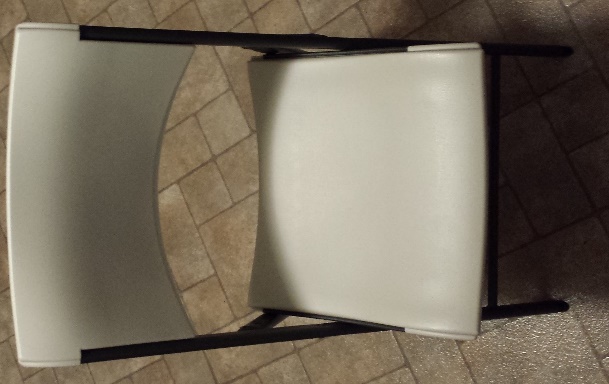 Photos:  Carol Gersmehl
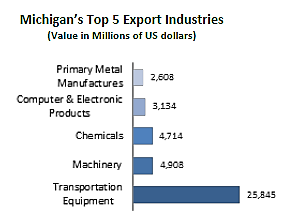 Which type of export brings the highest amount of money into Michigan?
Car manufacturerswebsites about their transportation equipment:

http://gmauthority.com/blog/gm/gm-manufacturing/ 
General Motors Manufacturing Plants
Click on + next to United States.

http://www.thehenryford.org/rouge/index.aspx
http://www.thehenryford.org/rouge/eduResources/caseStudyIndustrialization.pdf
Ford Manufacturing
Cars and Trucks
Dow’s video
http://www.dow.com/en-us/markets-and-solutions    shows products made using Dow chemicals (e.g. plastics and adhesives).
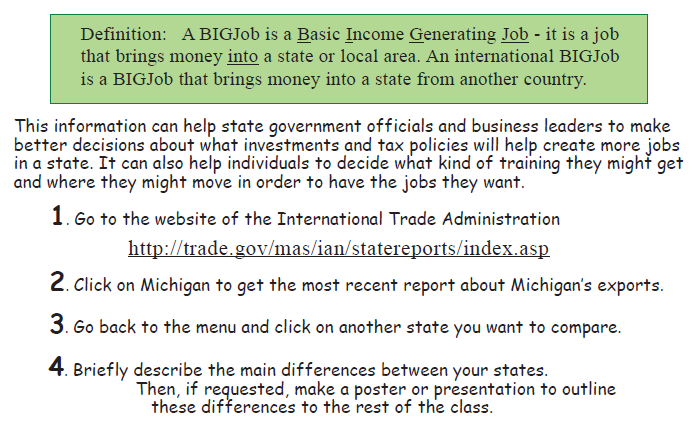 The federal government provides data about Michigan’s BIGJobs.
[Speaker Notes: J]
http://trade.gov/mas/ian/tradestatistics/
This is a very useful website
if you are investigating
exports from different states.
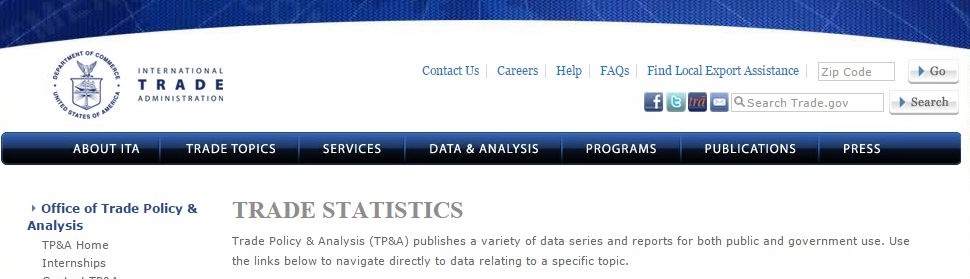 http://trade.gov/mas/ian/tradestatistics/
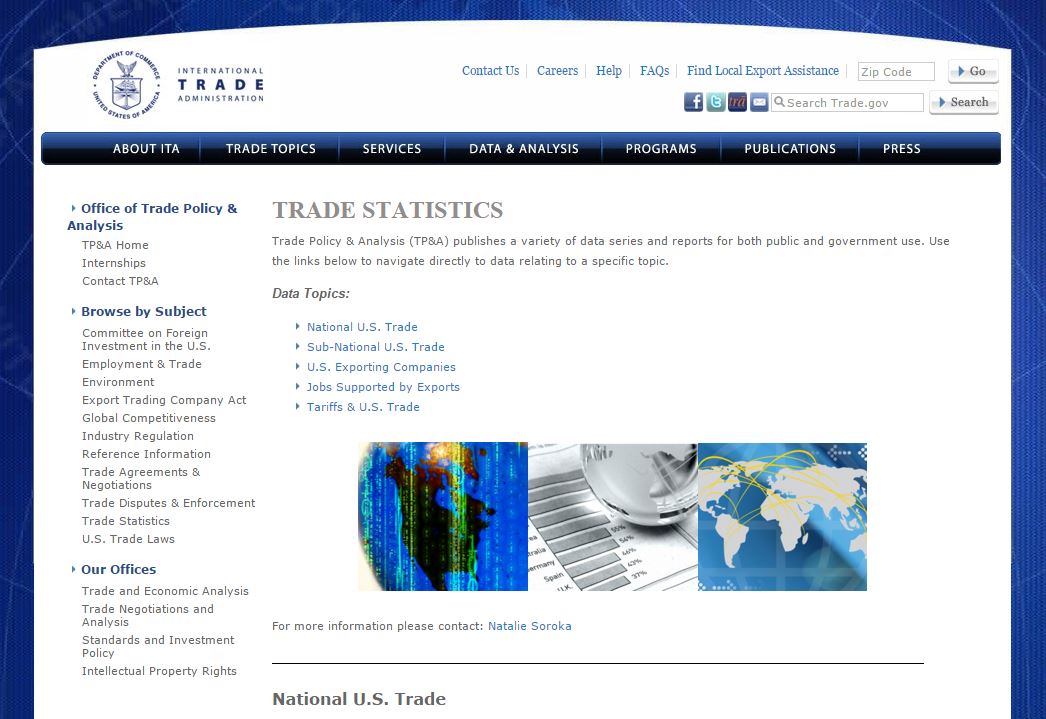 Sub-national US Trade
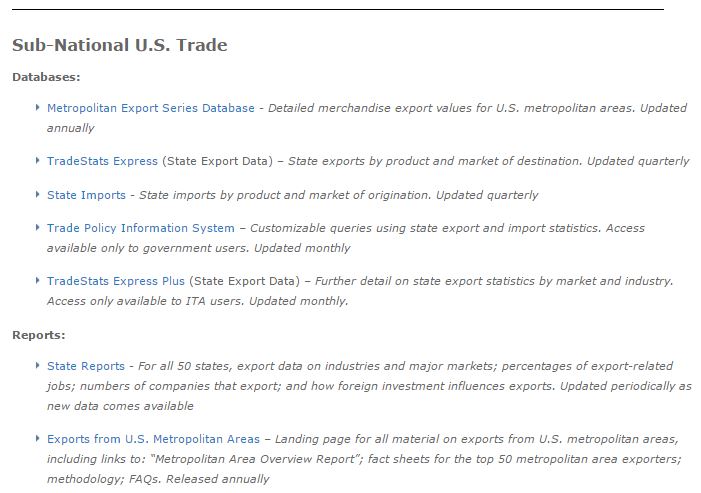 State Reports
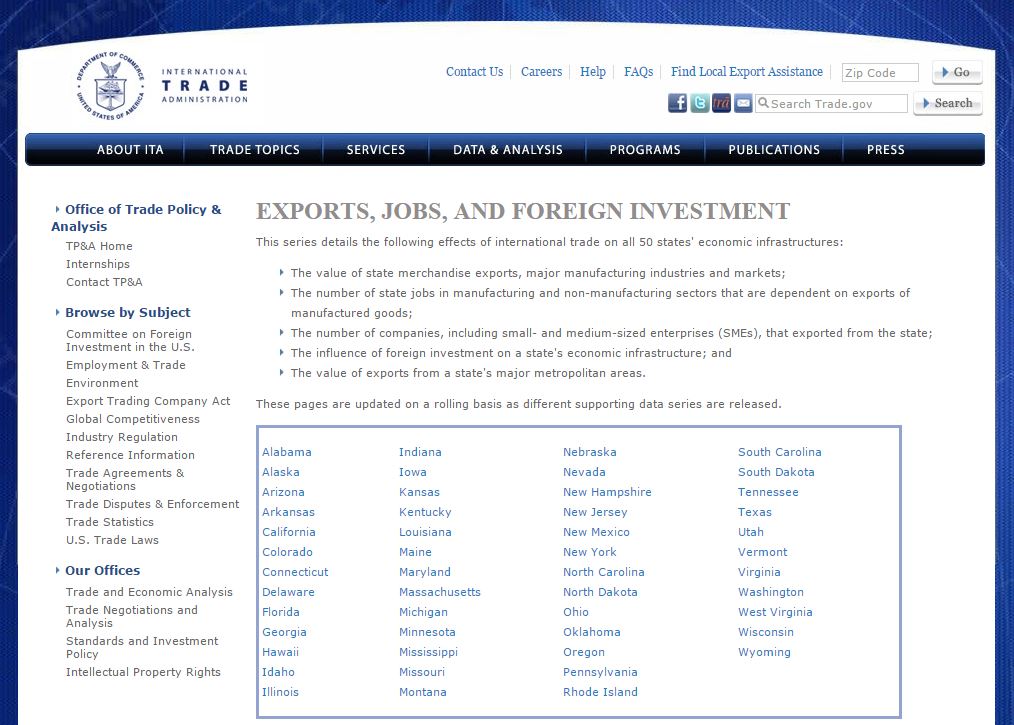 Click on Michigan
(or any other state you want)
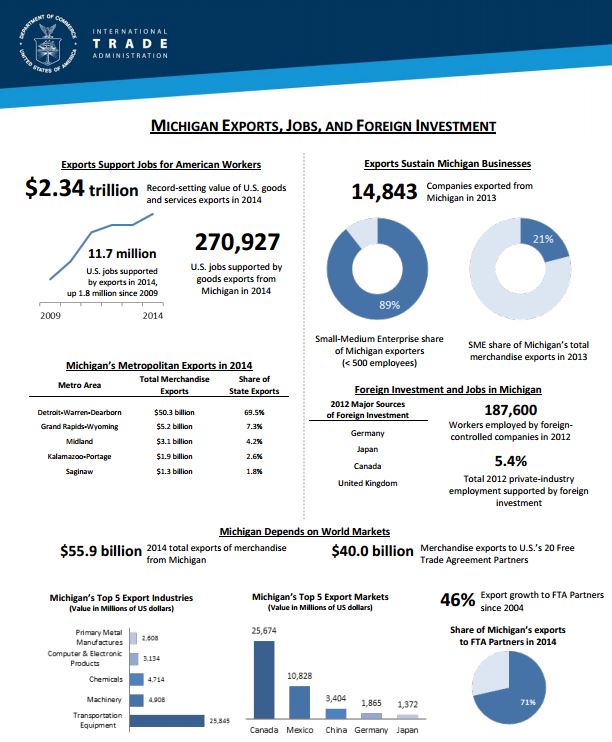 How much does 
Michigan sell?
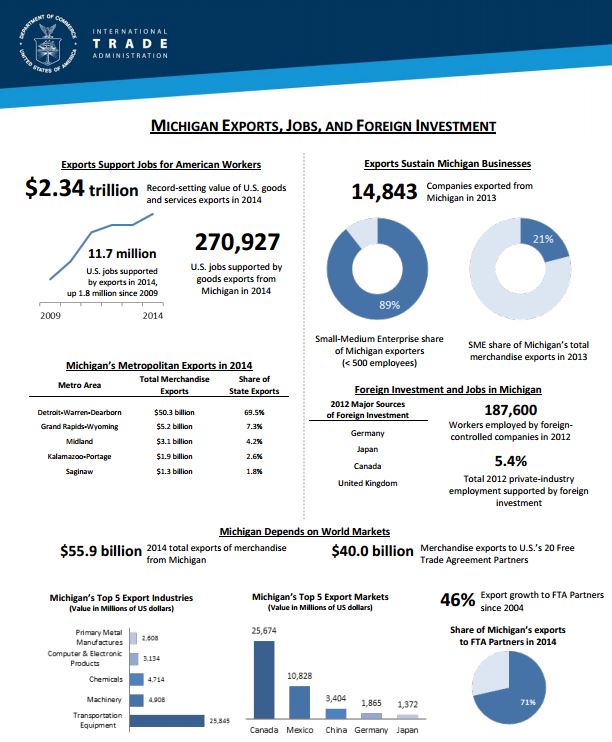 What products
does Michigan sell?
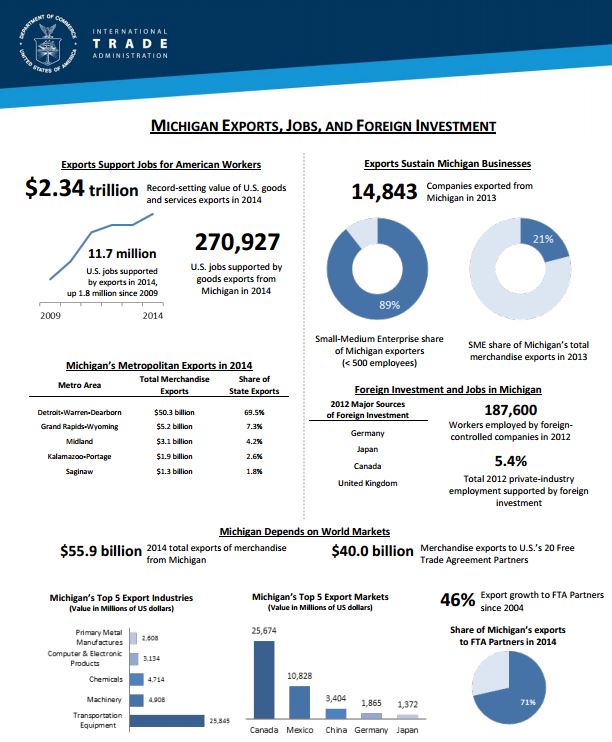 What countries
does Michigan sell to?
You have copies
of the summary reports (primary data resource)
for several different states

Students may pick a state, 
and compare its exports 
with Michigan’s.
- - -
Example comparisons follow
in this PowerPointand illustrate generalizations.
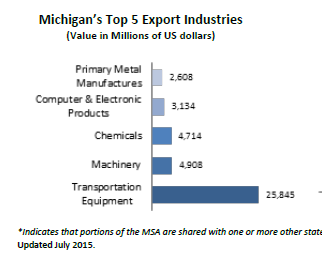 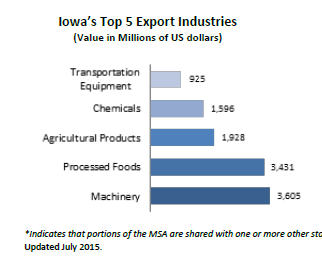 Compare 
what
states
sell
(2015exports).
Michigan population: 10 million
Iowa population: 3 million
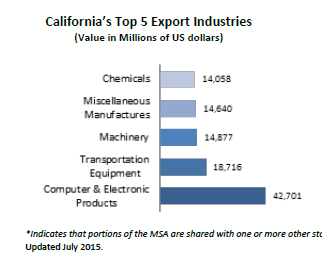 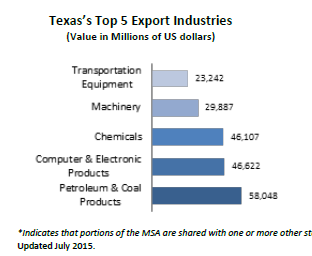 Noticethatstatessell
DIFFERENTthings!
California population: 39 million
Texas population: 27 million
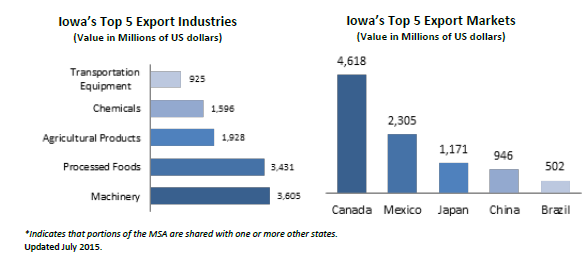 Exports  (2015).

Which two countries buy a lot from all 6 states?






Which two countriesare closest to the U.S.?
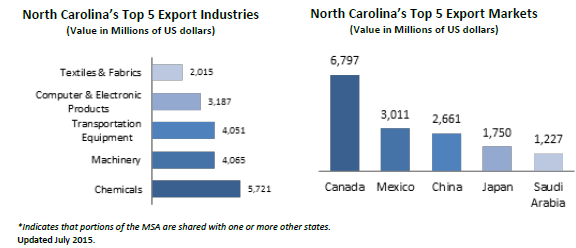 ______________________________
Canada
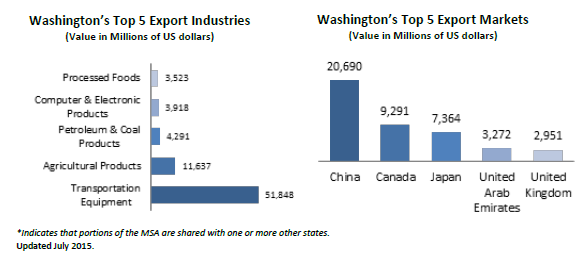 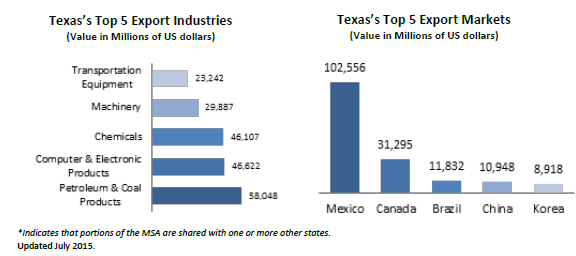 China
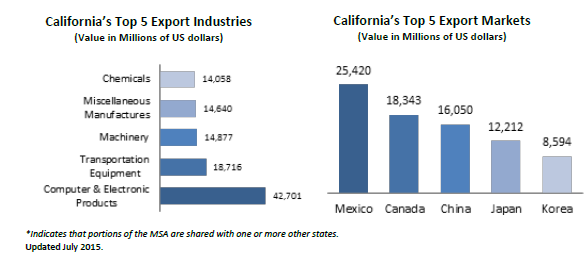 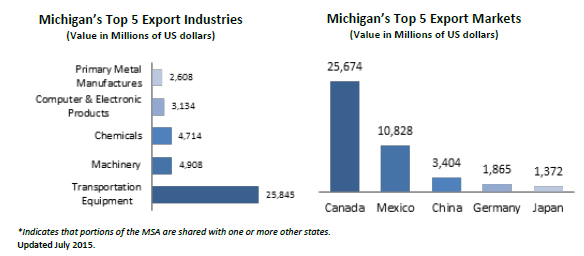 ______________________________
Canada
Mexico
Copyright 2016, Carol Gersmehl

Teachers who saw this presentation at a workshop
or downloaded it from our internet site have permission
to make a copy on their own computers for these purposes: 
         1. to help them review the workshop,
         2. to show to colleagues or administrators,
         3. to show the presentation in their own classrooms                or at sessions they lead at teacher conferences,
         4. to use individual frames (with attribution)               in their own class or conference presentations.

For permission for any other use, 
including posting frames on a personal blogor uploading to any network or website, 
contact pgersmehl@gmail.com